Gestão de Políticas Públicas
ACH 3628 -  DIREITO E ORGANIZAÇÃO ADMINISTRATIVA

          Aulas 12 a 14 – ESTATUTO DA CIDADE

         Profa. Dra. Ana Carla Bliacheriene
ESTATUTO DA CIDADE
Lei 10.257, de 10.07.2001

- Regulamenta os arts. 182 e 183 da Constituição Federal, estabelece diretrizes gerais da política urbana e dá outras providências
ESTATUTO DA CIDADE
Art. 182, CF/88 

REPRESENTA O MAIS SIGNIFICATIVO ORDENAMENTO CONSTITUCIONAL SOBRE DESENVOLVIMENTO URBANO
ESTATUTO DA CIDADE
Objetivos do art. 182, CF/88:
Formulação de lei federal  dispondo sobre diretrizes gerais de desenvolvimento urbano e consagração do objetivo da política de desenvolvimento urbano de ordenar o pleno desenvolvimento das funções sociais da cidade e garantir o bem-estar de seus habitantes (caput  do art. 182)
Explicitação do princípio constitucional da função social da propriedade
ESTATUTO DA CIDADE
Objetivos do art. 182, CF/88:

Formulação de lei federal que regulamenta a faculdade conferida ao poder púbico municipal de promover o adequado aproveitamento do solo urbano não edificado, subutilizado ou não utilizado (§ 4º, incisos I, II, e III)
ESTATUTO DA CIDADE
Estabelece normas de ordem pública e interesse social que regulam o uso da propriedade urbana em prol do bem coletivo, da segurança e do bem-estar dos cidadãos, bem como do equilíbrio ambiental (art. 1º)
Diretrizes Gerais da Política Urbana
Diretrizes Gerais da Política urbana (art. 2º)
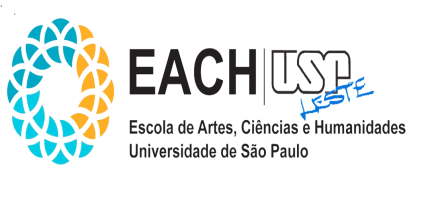 Diretrizes Gerais da Política urbana (art. 2º)
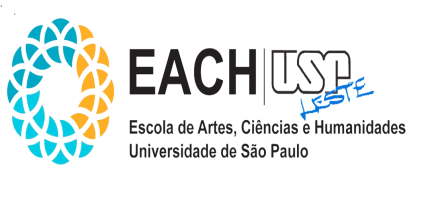 Diretrizes Gerais da Política urbana (art. 2º)
Instrumentos da Política Urbana
Instrumentos da política urbana (art. 4º)
DOS INSTRUMENTOS EM GERAL

I - Planos nacionais, regionais e estaduais;

II - Planejamento das regiões metropolitanas, aglomerações urbanas e microrregiões
Dos Instrumentos em geral
Os Planos não se restringem a instrumentos de competência dos Municípios

           Leitura sistemática da C.F./88:

           art. 21, art. 43, art. 25, § 3º
Dos Instrumentos em geral
III- Planejamento municipal

Planejamento: “em geral é um processo técnico instrumentado para transformar a realidade existente no sentido de objetivos previamente estabelecidos (José Afonso da Silva, Direito Urbanístico, p. 77)
Plano: “é o meio pelo qual se instrumentaliza o processo de planejamento”( José Afonso, ob. cit.)
Instrumentos do planejamento municipal
plano diretor
disciplina do parcelamento, do uso e da ocupação do solo
zoneamento ambiental
plano plurianual 
diretrizes orçamentárias e orçamento anual
gestão orçamentária participativa
Instrumentos do planejamento municipal
planos, programas e projetos setoriais

planos de desenvolvimento econômico e social

institutos tributários e financeiros

institutos jurídicos e políticos

estudo prévio de impacto ambiental (EIA) e estudo prévio de impacto de vizinhança (EIV)
Instrumentos da política urbana
INSTRUMENTOS ESPECÍFICOS

1)- PARCELAMENTO, EDIFICAÇÃO E UTILIZAÇÃO COMPULSÓRIOS (arts. 5º e 6º)

Para solo urbano não edificado, subutilizado e não utilizado
Finalidades do parcelamento, edificação ou utilização compulsórios

A)- combater a retenção de glebas e lotes não edificados
b)- punir qualquer utilização em desacordo com a legislação de parcelamento, uso e ocupação do solo
Instrumentos da política urbana
2)- DO IPTU PROGRESSIVO NO TEMPO (ART. 7º)

OBJETIVO: punir com um tributo de peso crescente, ano a ano, os terrenos cuja ociosidade ou  mau aproveitamento acarretam prejuízo às comunidades urbanas (as alíquotas podem dobrar ano a ano e não podem ultrapassar 15%)
Instrumentos da política urbana
IPTU CONVENCIONAL:  representa a soma de duas parcelas: valor venal do terreno (territorial) + valor venal da edificação (predial). Quem constrói paga mais

IPTU PROGRESSIVO: quem constrói paga menos. O estímulo para construir é a redução do IPTU
Instrumentos da política urbana
3)- DA DESAPROPRIAÇÃO COM PAGAMENTO EM TÍTULOS (ART. 9º)

O instituto da desapropriação é utilizado para permitir ao Poder Público a transferência de forma compulsória da propriedade privada para o domínio público, por utilidade, necessidade pública ou interesse social (art. 5º, XXIV, da CF/88) e art. 1228, § 3º, CC)
Instrumentos da política urbana
Art. 182, § 4º, III, CF/88 - não sendo cumprida a obrigação de edificar ou utilizar, cobra-se IPTU progressivo por cinco anos. Ultrapassado este prazo sem a utilização ou edificação, o Poder Público pode desapropriar, pagando com títulos da dívida pública (desapropriação-sanção)
Instrumentos da política urbana
Desapropriação-sanção  

o valor real da indenização terá como referência a base de cálculo do IPTU, sendo descontado o montante incorporado em função de obras realizadas pelo Poder Público na área onde o mesmo se localiza

Responsabilidades do Poder Público - adequado aproveitamento

Recomenda-se vinculação à operação urbana consorciada
Instrumentos da política urbana
4)- USUCAPIÃO ESPECIAL DE IMÓVEL URBANO (ARTS. 9º AO 14) - ART. 183 DA CF/88

O usucapião disciplina a posse efetiva do bem, transformando-a em domínio ou propriedade após o mero decurso do prazo previsto em lei

A lei privilegia o possuidor que dá ao imóvel um uso real compatível com sua função social
Instrumentos da política urbana
Usucapião individual - art. 9º e art. 1240 C.C.
Usucapião coletivo -art. 10 (é inconstitucional, já que o art. 183 da CF/88 só tratou do usucapião individual ?)
Não há inconstitucionalidade, pois a regra vai ao encontro do princípio da função social da propriedade
A hipótese do usucapião coletivo beneficia o Poder Público que se desobriga de desapropriar os terrenos (e indenizar os proprietários)
Instrumentos da política urbana
5)- DIREITO DE SUPERFÍCIE (ARTS. 21 A 24) - ART. 1225, II, C.C.
Origem no direito romano (guerreiros obtinham terras conquistadas, cuja exploração poderia ser transferida para terceiros)
Fracionamento: de um lado a propriedade do solo propriamente dito e, de outro, as atividades ou utilização, inclusive edificações
Instrumentos da política urbana
Direito de superfície é semelhante à concessão de direito real de uso e à enfiteuse

       Direito real - relação jurídica em virtude da qual o titular pode retirar da coisa, de modo exclusivo e contra todos, as utilidades que ela é capaz de produzir)
Instrumentos da política urbana
O direito de superfície é a transferência feita por proprietário de imóvel urbano a outrem, relativamente ao direito de utilizar o solo, o subsolo ou o espaço aéreo do terreno, mediante escritura pública registrada no cartório de Registro de Imóveis
Pode ser gratuito ou oneroso
Prazo certo ou indeterminado (mas não é perpétuo)
O superficiario adquire direito real (transmite-se  a terceiros, direito na sucessão etc.)
É solução para os que estão obrigados a utilizar a área e não possuem recursos
Instrumentos da política urbana
Causas de extinção do direito de superfície:
a)- advento do termo
b)- descumprimento das obrigações contratuais assumidas pelo superficiário

A extinção deverá ser averbada no Cartório de Registro de Imóveis
Instrumentos da política urbana
6)- DIREITO DE PREEMPÇÃO (ARTS. 25 A 27)
Preempção = preferência
Há necessidade de prévia e específica lei municipal, nos termos do plano diretor, que defina as áreas sobre as quais incidirá o direito de preempção 
Prazo de vigência de tal prerrogativa não pode ser superior a 5 anos 
somente pode ser renovado a partir de um ano do decurso do prazo inicialmente determinado (art. 25, § 1º e art. 26, parágrafo único)
Instrumentos da política urbana
O proprietário deve notificar o Município, apresentando proposta de compra assinada por terceiro
Município terá 30 dias para exercer o seu direito, ao final dos quais poderá o proprietário alienar a terceiro
O  proprietário é obrigado a apresentar ao Município, em trinta dias, cópia do instrumento público de alienação do imóvel
Instrumentos da política urbana
7)- DA OUTORGA ONEROSA DO DIREITO DE CONSTRUIR (ARTS. 28 A 31)
A noção de outorga onerosa do direito de construir encontra suas raízes no chamado solo criado, que, por sua vez, nasceu da ideia de que era possível a criação de área horizontal, mediante edificação sobre ou sob o solo natural, acima de um certo coeficiente único de aproveitamento, quase sempre igual a um.
OUTORGA ONEROSA DO DIREITO DE CONSTRUIR
Solo criado - nasceu na Europa durante os anos 70, quando se passou a discutir a separação do direito de propriedade do direito de construir.
Na França - direito de construir é inerente à propriedade. Em 1975 - aprovou-se o coeficiente 1 para todo o país e 1,5 para Paris. Em 1983 esses valores foram aumentados para dois, nas cidades com mais de 50 mil habitantes e para 3 em Paris
OUTORGA ONEROSA DO DIREITO DE CONSTRUIR
Na Itália (1977) a lei dissociou o direito de construir do direito de propriedade. 

Objetivos do solo criado:
a)- financiar o direito de preempção
b)- gerar recursos para financiar programas habitacionais de baixa renda
c)- direcionar o adensamento populacional, otimizando o uso da rede de infraestrutura e os serviços urbanos
OUTORGA ONEROSA DO DIREITO DE CONSTRUIR
SOLO CRIADO - Quando o coeficiente de aproveitamento é, por exemplo, 1 (um), o proprietário pode construir uma área equivalente à área do terreno. 
A partir daí, qualquer edificação acima ou abaixo da superfície caracteriza-se, potencialmente, como solo criado pertencente ao Município, que poderá dar a tal direito o destino que melhor satisfaça o interesse público, permitindo ou não sua utilização pelo proprietário, ou vendê-lo ao proprietário que deseja construir além do mencionado coeficiente de aproveitamento, configurando-se, nessa venda, a outorga onerosa do direito de construir.
OUTORGA ONEROSA DO DIREITO DE CONSTRUIR
O beneficiário dará contrapartida pelo excesso de construção. Contrapartida é expressão ampla que significa uma compensação, um contrapeso em dinheiro (entrega de certo valor), em bens (doação de área para alargamento de via pública), em construção (execução de um viaduto) ou em serviço (execução de pavimentação).
OUTORGA ONEROSA DO DIREITO DE CONSTRUIR
Embora a regra seja a onerosidade da aquisição, a lei específica que  estabelecer as condições necessárias para a outorga onerosa do direito de construir poderá indicar os casos passíveis de isenção de pagamento, conforme faculta o art. 30 do Estatuto da Cidade.
OUTORGA ONEROSA DO DIREITO DE CONSTRUIR
Os casos passíveis de isenção de pagamento da outorga não são alcançados pelo art. 14 da lei de Responsabilidade Fiscal (LC nº 101/00), já que não se trata de benefício ou incentivo de natureza tributária, mas é indispensável que estejam indicados em lei.

No caso da contrapartida ser em dinheiro, sua natureza é de preço público.
OUTORGA ONEROSA DO DIREITO DE CONSTRUIR
PREÇO PÚBLICO –

É o pagamento feito pelo particular ao Poder Público segundo o valor por este unilateralmente fixado, quando facultativa e espontaneamente adquire bens, utiliza os serviços públicos ou aufere vantagem posta à sua disposição.
OUTORGA ONEROSA DO DIREITO DE CONSTRUIR
O Plano Diretor fixará áreas nas quais o direito de construir será exercido acima dos padrões (art. 28, § 3º). 
Tal regra visa a evitar que seja utilizado o instituto como mera forma de arrecadar mais recursos financeiros ou modo de forçar uma negociação política.
OUTORGA ONEROSA DO DIREITO DE CONSTRUIR
É necessário haver um prévio estudo das áreas em que essa operação poderá ser aplicada. Se não há infraestrutura suficiente para atender eficientemente a toda a população já existente na área, não pode ser adotado o instituto da outorga onerosa do direito de construir.
 Nessas hipóteses, deve o Município tomar as providências necessárias para dotar a área de infraestrutura ou para impor ao beneficiado, em contrapartida, a obrigação de promover sua execução.
OUTORGA ONEROSA DO DIREITO DE CONSTRUIR
ALTERAÇÃO DO USO – 

De outro lado, a ninguém, nem mesmo ao Poder Público, é permitido utilizar um dado imóvel em desconformidade com o uso determinado por lei para a zona em que está localizado. O mesmo pode ser afirmado em relação à taxa de ocupação.
OUTORGA ONEROSA DO DIREITO DE CONSTRUIR
TAXA DE OCUPAÇÃO-
Para José Afonso da Silva: “é o índice que estabelece a relação entre a área ocupada pela projeção horizontal da construção e área do lote.” 
Assim, se para determinada zona esse índice é de dois terços da área do terreno, o proprietário somente poderá ocupar até dois terços da superfície, deixando livre o um terço restante.
OUTORGA ONEROSA DO DIREITO DE CONSTRUIR
Esse índice não poderá ser maior que um, pois com ele já é ocupada toda a superfície da área considerada. 
Certamente, se nada foi estabelecido nesse sentido, todo e qualquer índice até 1 (um) poderá ser utilizado pelo proprietário. Da mesma forma, se nada for fixado em relação ao uso para certa zona, qualquer uso, desde que prestigiado pelo Direito, será permitido.
OUTORGA ONEROSA DO DIREITO DE CONSTRUIR
As regras são essas, excepcionáveis, no entanto, por lei municipal, especialmente em relação ao coeficiente de aproveitamento e ao uso, indicados legalmente para certa zona urbana. Com efeito, o Estatuto ao permitir, segundo uma certa disciplina, a construção acima do coeficiente de aproveitamento, não só quebrou essas regras, como instituiu e regulou, no art. 29, a alteração onerosa do uso do solo urbano.
OUTORGA ONEROSA DO DIREITO DE CONSTRUIR
Essa alteração onerosa do uso é uma espécie de outorga onerosa do direito de construir, pois alguém, proprietário de imóvel em zona comercial, compra do Município, porque não tinha o direito de construir, instalar e pôr em funcionamento uma indústria.
OUTORGA ONEROSA DO DIREITO DE CONSTRUIR
Numa zona industrial poderá ser permitida certa atividade comercial ou, numa zona residencial, poderá ser autorizada a prestação de serviços automotivos, por exemplo. Essas alterações somente são legítimas se assim for permitido pelo plano diretor e se observado, como regra, o regime da contrapartida.
OUTORGA ONEROSA DO DIREITO DE CONSTRUIR
Uma vez outorgado esse direito, a alteração somente vale para seu beneficiário, pois a outorga não transforma a zona, por exemplo, comercial em industrial só porque um imóvel situado em seu interior teve seu uso alterado para industrial. Também não quer dizer que seu uso será misto daí por diante.
OUTORGA ONEROSA DO DIREITO DE CONSTRUIR
Zona de uso misto é a que comporta duas ou mais espécies de uso; onde não há um uso que exclua os demais
OUTORGA ONEROSA DO DIREITO DE CONSTRUIR
A outorga onerosa do direito de construir não se confunde com a transferência do direito de construir prevista e regulada pelo art. 35 do Estatuto.
Na transferência, o proprietário, por uma razão de interesse público tal qual o tombamento, não pode construir tanto quanto permite o coeficiente de aproveitamento da zona.
OUTORGA ONEROSA DO DIREITO DE CONSTRUIR
Na outorga do direito de construir o Município não faz nenhuma transferência; apenas vende sem efetivamente ter nenhum direito de construir. 
Quem adquire o direito de construir tem seu coeficiente de aproveitamento aumentado, pois ao direito que já possui soma-se o direito de construir adquirido do Município, podendo assim construir mais que os diversos proprietários da zona.
OUTORGA ONEROSA DO DIREITO DE CONSTRUIR
Os recursos financeiros resultantes da venda de direitos de construir ou alterações do uso não ficam à livre disposição do Município.
Art. 31 do Estatuto:
“Os recursos auferidos com adoção da outorga onerosa do direito de construir e de alteração de uso serão aplicados com as finalidades previstas nos incs. I a IX do art. 26 desta lei.”
OUTORGA ONEROSA DO DIREITO DE CONSTRUIR
As finalidades são:
- regularização fundiária
- execução de programas e projetos habitacionais de interesse social	
- constituição de reserva fundiária
- ordenamento e direcionamento da expansão urbana
OUTORGA ONEROSA DO DIREITO DE CONSTRUIR
implantação de equipamentos urbanos e comunitários
criação de espaços públicos de lazer e áreas verdes
criação de unidades de conservação ou proteção de áreas de interesse ambiental
proteção de áreas de interesse histórico, cultural ou paisagístico
Instrumentos da política urbana
8)- OPERAÇÕES URBANAS CONSORCIADAS (ARTS. 32 A 34)
Conceito - art. 32, § 1º - ação conjunta entre os setores público e privado
Pré-Requisitos para a Implantação de Operações Urbanas
a)- Lei municipal específica
b)- Fundamento no Plano Diretor
c)- Área delimitada
d)- Participação comunitária. Investimento privado. Coordenação do setor público municipal
Instrumentos da política urbana
e)- Finalidade Urbanística
f)- Vinculação da contrapartida

Uma operação urbana, de forma oposta ao zoneamento, permite ao Poder Público recuperar para si a valorização que os imóveis adquirem com a elevação de coeficientes de aproveitamento do solo, pois o aumento no índice de aproveitamento é oneroso, ou seja, há uma contrapartida a ser paga pelo seu proprietário ao Poder Público
Instrumentos da política urbana
A operação urbana é um plano para uma área específica, seja para preservação ou renovação
os proprietários de imóveis abrangidos pela Operação urbana e que tenham interesse em participar da ação podem solicitar, p. ex., potencial de construção excedente aos limites estabelecidos pelo zoneamento, o qual poderá ser outorgado pela Prefeitura mediante o pagamento de contrapartida financeira.
Contrapartida - poderá ser em obras ou em moeda corrente
Instrumentos da política urbana
9)- DA TRANSFERÊNCIA DO DIREITO DE CONSTRUIR (ART. 35)
Objetivo: alienar o coeficiente de determinado imóvel que se incorporará a outro imóvel
Difere do solo criado: neste existe outorga do Poder Público, mediante contrapartida, para se construir acima do coeficiente único
10)- DO ESTUDO DE IMPACTO DE VIZINHANÇA (EIV) (ARTS. 36 A 38)
Há necessidade de lei municipal
Importante requisito para o licenciamento urbanístico de grandes empreendimentos
Audiências públicas - semelhança com o EIA
O EIV não substitui a necessidade do EIA
Planejamento Municipal
Planejamento Municipal
Leis orgânicas municipais - exigem dos Municípios que exerçam suas atividades com base num processo de planejamento permanente
Processo de planejamento:   ”é a definição de objetivos determinados em função da realidade local e da manifestação da população, a preparação dos meios para atingi-los, o controle de sua aplicação e a avaliação do resultados obtidos”(José Afonso da Silva, ob.cit., p. 120)
Planejamento Municipal
O processo de planejamento permanente engloba:
a)- um Plano de Desenvolvimento Municipal, que é o Plano de Governo, pelo qual cada Prefeito definirá as prioridades e objetivos de seu governo em função da realidade local
b)- Planos Regionais, setoriais e Especiais que couberem
c)- Plano Diretor
Planejamento Municipal
d)- Plano Plurianual - que define, em consonância com o Plano de Governo e o Plano Diretor, as diretrizes, objetivos e metas da administração municipal
e)- Lei de Diretrizes Orçamentárias - inclui despesas de capital para o exercício finaceiro subseqüente, definindo em termos financeiros, as metas e as prioridades do governo local
f) Orçamento anual
Plano Diretor
Plano Diretor
Arts. 39 a 42 do Estatuto da Cidade

Natureza Jurídica: Lei (art. 182 da CF/88) 
Prevendo-se alteração pelo menos a cada 10 anos (art. 40, § 3º)

Se não houver alteração neste período - Improbidade administrativa do Prefeito (art. 52, VII, do Estatuto)
Plano Diretor
Constitui um plano geral e global que tem a função de sistematizar o desenvolvimento físico, econômico e social do território municipal, visando o bem-estar da comunidade local
Plano Diretor
OBJETIVOS:
a)- Geral - Instrumentar uma estratégia de mudança no sentido de obter a melhoria da qualidade de vida da comunidade local
b)- Específicos - 
b.1 - urbanização de um bairro
b.2 - alargamento da via pública
b.3 - construção de vias expressas
Plano Diretor
b.4 - intensificação da industrialização da área determinada
b.5 - construção de casas populares
b.6 - zoneamento
b.7 - arruamento
b.8 - outros
Plano Diretor
OBJETIVO PRINCIPAL DO PLANO DIRETOR: determinar a função social da propriedade

O Plano Diretor deve englobar o território municipal por inteiro (zona urbana + zona rural) - art. 40, § 2º, Estatuto
Plano Diretor
ETAPAS DE ELABORAÇÃO:

a)-  Estudos Preliminares - avaliação sumária da situação e dos problemas de desenvolvimento urbano, instituindo a política de planejamento municipal
Plano Diretor
B)- diagnóstico - pesquisa e análise em profundidade dos problemas de desenvolvimento, prevendo soluções
c)- plano de diretrizes - fixa a política para a solução dos problemas escolhidos e fixa objetivos e diretrizes da organização territorial
Plano Diretor
D) Instrumentação do plano - estudo e elaboração do instrumento de atuação, de acordo com as diretrizes estabelecidas e identifica as medidas para atingir os objetivos escolhidos
Plano Diretor
ABRANGÊNCIA:
- Cidades com mais de 20 mil habitantes
- Cidades integrantes de regiões metropolitanas e aglomerações urbanas
- onde o Poder Público pretenda utilizar os instrumento previstos no§ 4º do art. 182, CF/88
Plano Diretor
- integrantes de áreas de especial interesse turístico
- inseridas na área de influência de empreendimentos ou atividades com significativo impacto ambiental de âmbito regional ou nacional
USO E OCUPAÇÃO DO SOLO
Uso e ocupação do solo
A qualificação do solo como urbano, é função dos planos e normas urbanísticas, que lhe fixam o DESTINO URBANÍSTICO a que fica vinculado o proprietário.
O solo passa a ter qualificação urbana quando ordenado para cumprir destino urbanístico, especialmente a edificabilidade e a “viabilidade” (de viário) que não são por natureza, qualidades do solo
Uso e ocupação do solo
Pedro Escribano Collado lembra que, formalmente, o destino do solo não é senão o conjunto de categorias através das quais ela adquire certa utilidade legal, já que sua utilidade natural é exclusivamente agrícola.

A destinação urbanística dos terrenos é uma utilidade acrescida a eles pelos planos e leis de caráter urbanístico
Uso e ocupação do solo
CONCEITO DE LOTE: parcela de terreno destinada à edificação. É uma das modalidades predeterminadas por via especialmente dos planos de parcelamento do solo para fins urbanos. O lote é, portanto, uma criação da atividade urbanística.
Uso e ocupação do solo
DIREITO DE CONSTRUIR: a figura jurídica do destino dos terrenos urbanos e o princípio da função social da propriedade condicionam e informam o entendimento da faculdade que se acha inscrita no art. 1299 do C.C.
Quando se fala em direito de construir, ou, no sentido mais restrito, em direito de edificar em solo urbano, o texto do art. 1299 terá de ser interpretado tendo em vista as profundas modificações das normas constitucionais sobre direito de propriedade.
Uso e ocupação do solo
O art. 1299 confere apenas uma faculdade de construir
São prerrogativas condicionadas, em princípio, isto é, prerrogativas cujo exercício é subordinado a certas condições fixadas pelo direito subjetivo
Uso e ocupação do solo
A função social da propriedade pode fundamentar destinos diversos para os terrenos, determinando a atividade dos respectivos proprietários e o conteúdo do seu direito. Com tal fundamento, é lícito determinar, por exemplo, a edificabilidade absoluta ou relativa de certos terrenos que, em princípio seriam edificáveis, e isto sem desapropriação, ainda que possa ocorrer a necessidade de ressarcimento de prejuízos devidamente comprovados.
Uso e ocupação do solo
O que se quer dizer é que o direito de propriedade privada não pode sobrepor-se ao preceito constitucional da sua função social, ao ponto de impor a faculdade de edificar onde o interesse público aconselha a inedificabilidade.
Uso e ocupação do solo
O que se quer dizer é que o direito de propriedade privada não pode sobrepor-se ao preceito constitucional da sua função social, ao ponto de impor a faculdade de edificar onde o interesse público aconselha a inedificabilidade.
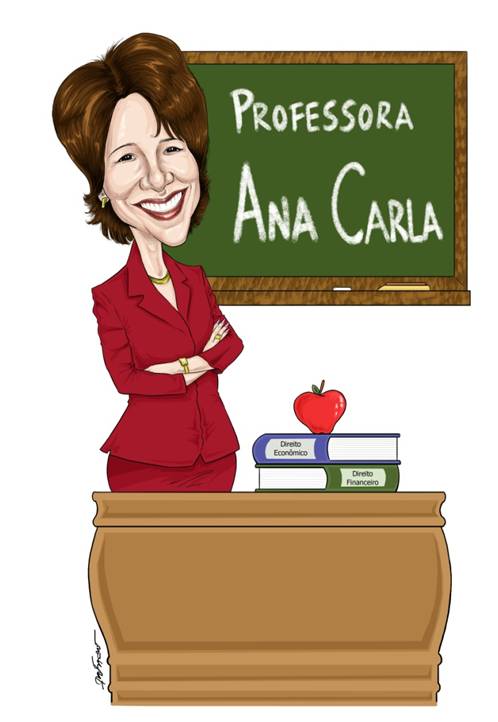 OBRIGADA!



acb@usp.br
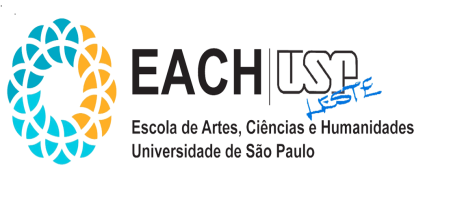